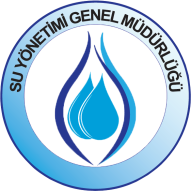 YER ÜSTÜ SULARI, YERALTI SULARI VE SEDİMENTTEN NUMUNE ALMA VE BİYOLOJİK ÖRNEKLEME 
TEBLİĞ TASLAĞI
İzleme ve Su Bilgi Sistemi Daire Başkanlığı
20/01/2015
GENEL MÜDÜRLÜK MAKAMI
İçerik
Tebliğ İhtiyacını Doğuran Sebepler ve Hazırlık Çalışmaları
Görüşler 
 Taslağın İçeriği Hakkında Genel Bilgi
Taslakta Öne Çıkan Hususlar 
 Taslağın Ülkemize Getireceği Yenilikler
TEBLİĞ İHTİYACINI DOĞURAN SEBEPLER VE HAZIRLIK ÇALIŞMALARI
YER ÜSTÜ SULARI, YERALTI SULARI VE SEDİMENTTEN 
NUMUNE ALMA VE BİYOLOJİK ÖRNEKLEME 
TEBLİĞ TASLAĞI
11/02/2014 tarih ve 28910 sayılı Resmi Gazete’de yayımlanan Yüzeysel Sular ve Yeraltı Sularının İzlenmesine Dair Yönetmelik 
	
	«Ülke genelindeki bütün yüzeysel sular ve yeraltı sularının miktar, kalite ve hidromorfolojik unsurlar bakımından mevcut durumunun ortaya konulması, suların ekosistem bütünlüğünü esas alan bir yaklaşımla izlenmesi, izlemede standardizasyonun ve izleme yapan kurum ve kuruluşlar arasında koordinasyonun sağlanmasına yönelik usul ve esasların belirlenmesi» amaçlanmaktadır.
	
	Bu kapsamda mevcut mevzuatta yer alan hususların uygulamasının düzenlenmesi maksadıyla bu tebliğ hazırlanmıştır.
YER ÜSTÜ SULARI, YERALTI SULARI VE SEDİMENTTEN 
NUMUNE ALMA VE BİYOLOJİK ÖRNEKLEME 
TEBLİĞ TASLAĞI
31/12/2004 tarih ve 25687 sayılı Resmi Gazete’de yayımlanan
Su Kirliliği Kontrolü Yönetmeliği
 Numune Alma ve Analiz Metodları Tebliği
 
	

Yerüstü suları ve yer altı suları ile ilgili hususların uygulanması Bakanlığımız yetki alanı
GÖRÜŞLER
GÖRÜŞLER
GÖRÜŞLER
TASLAĞIN İÇERİĞİ HAKKINDA 
GENEL BİLGİ
YER ÜSTÜ SULARI, YERALTI SULARI VE SEDİMENTTEN 
NUMUNE ALMA VE BİYOLOJİK ÖRNEKLEME 
TEBLİĞ TASLAĞI
BİRİNCİ BÖLÜM:
     Maksat, Kapsam, Dayanak ve Tanımlar

Maksat (madde 1)
Kapsam (madde 2)
Hukuki Dayanak (madde 3)
Tanımlar (madde 4)
İKİNCİ BÖLÜM:
    Numune Alma, Taşıma, Saklama ve Koruma ile Örneklemeye İlişkin Genel Hükümler

İlkeler (madde 5)
YER ÜSTÜ SULARI, YERALTI SULARI VE SEDİMENTTEN 
NUMUNE ALMA VE BİYOLOJİK ÖRNEKLEME 
TEBLİĞ TASLAĞI
ÜÇÜNCÜ BÖLÜM: 
    Kimyasal Analiz İçin Numune Alma Şartları

Nehir ve akarsulardan kimyasal analiz için numune alma şartları (madde 6)

Göl  ve göletlerden kimyasal analiz için numune alma şartları (madde 7)

Kıyı sularından kimyasal analiz için numune alma şartları (madde 8)

Geçiş sularından kimyasal analiz için numune alma şartları (madde 9)

Yeraltı suyundan kimyasal analiz için numune alma şartları (madde 10)

Sedimentten kimyasal analiz için numune alma şartları (madde 11)
YER ÜSTÜ SULARI, YERALTI SULARI VE SEDİMENTTEN 
NUMUNE ALMA VE BİYOLOJİK ÖRNEKLEME 
TEBLİĞ TASLAĞI
DÖRDÜNCÜ BÖLÜM:
     Mikrobiyolojik Analiz İçin Numune Alma Şartları

Mikrobiyolojik Analiz İçin Numune Alımı (madde 12)


BEŞİNCİ BÖLÜM:
     Biyolojik Örnekleme Şartları 

Örnekleme sahalarının seçim şartları (madde 13)
Biyolojik örneklemenin yapılması ve örneklerin saklanması (madde 14)
 Örnekleme sıklığı (madde 15)
YER ÜSTÜ SULARI, YERALTI SULARI VE SEDİMENTTEN 
NUMUNE ALMA VE BİYOLOJİK ÖRNEKLEME 
TEBLİĞ TASLAĞI
ALTINCI BÖLÜM:
     Çeşitli ve Son Hükümler

Yürürlükten kaldırılan mevzuat (madde 16)
Yürürlük (madde 17)
Yürütme (madde 18)
TASLAKTA ÖNE ÇIKAN HUSUSLAR
YER ÜSTÜ SULARI, YERALTI SULARI VE SEDİMENTTEN 
NUMUNE ALMA VE BİYOLOJİK ÖRNEKLEME 
TEBLİĞ TASLAĞI
Maksat 

MADDE 1 – (1) Bu Tebliğin maksadı, yer üstü ve yeraltı suları ile sedimentten numune alınması, numunelerin taşınması, korunması ve saklanması ile yer üstü sularında biyolojik kalite unsurlarının örneklenmesi ve saklanmasına ilişkin usul ve esasları belirlemektir.
YER ÜSTÜ SULARI, YERALTI SULARI VE SEDİMENTTEN 
NUMUNE ALMA VE BİYOLOJİK ÖRNEKLEME 
TEBLİĞ TASLAĞI
Kapsam

MADDE 2 – (1) Bu Tebliğ, jeotermal kaynaklar ve deniz suları hariç, su kaynaklarının denize döküldüğü noktalardaki kıyı suları dahil, diğer kıyı suları hariç, kıta içi yer üstü, yeraltı ve geçiş sularından ve sedimentten numune alınması, numunelerin taşınması, korunması ve saklanması ile yer üstü sularında biyolojik kalite unsularının örneklenmesi ve saklanmasına ilişkin hususları kapsar.
YER ÜSTÜ SULARI, YERALTI SULARI VE SEDİMENTTEN 
NUMUNE ALMA VE BİYOLOJİK ÖRNEKLEME 
TEBLİĞ TASLAĞI
Hukuki dayanak

MADDE 3 – (1) Bu Tebliğ, 29/6/2011 tarihli ve 645 sayılı Orman ve Su İşleri Bakanlığının Teşkilat ve Görevleri Hakkında Kanun Hükmünde Kararnamenin 2 nci, 9 uncu ve 26 ncı maddeleri ile 11/2/2014 tarihli ve 28910 sayılı Yüzeysel Sular ve Yeraltı Sularının İzlenmesine Dair Yönetmeliğin 26 ncı maddesinin birinci fıkrasına dayanılarak hazırlanmıştır.
YER ÜSTÜ SULARI, YERALTI SULARI VE SEDİMENTTEN 
NUMUNE ALMA VE BİYOLOJİK ÖRNEKLEME 
TEBLİĞ TASLAĞI
Tanımlar
MADDE 4– (1) Bu Tebliğde geçen;
Akifer: Yeterli miktarda yeraltı suyu akışına ya da içerdiği yeraltı suyunun kullanılmasına izin veren gözeneklilik ve geçirgenliğe sahip litolojik birimleri,

b) Alıcı su ortamı: Yer üstü, yer altı, kıyı ve geçiş suları ile bu ortamlarla ilişkili ekosistemleri,

c) Anlık numune: Belirli bir zamanda ve belirli bir noktadan o anda alınan ve sadece o yeri ve o zamanı temsil eden numuneyi,

ç) Bakanlık: Orman ve Su İşleri Bakanlığını,

d) Bentik Bölge: Sahil çizgisinden itibaren en derin yere kadar olan tüm dip bölgesini,
e) Biyolojik İzleme: Su kütlesinin genel durumunun belirlenmesi maksadıyla suda yaşayan canlıların periyodik olarak örneklenmesini ve analizini,
YER ÜSTÜ SULARI, YERALTI SULARI VE SEDİMENTTEN 
NUMUNE ALMA VE BİYOLOJİK ÖRNEKLEME 
TEBLİĞ TASLAĞI
f) Biyolojik Kalite Unsuru: Biyolojik izleme kapsamında örneklenmesi gereken bentik makroomurgasız, fitoplankton, fitobentoz, balık, makrofit, makroalg ve angiosperm gibi canlı gruplarının her birini, 

g) Fiksasyon: Organizmanın doğal durumuna en yakın şekilde sabitlenip dış etkenlere dirençli hale getirilmesini,

ğ) Geçiş suları: Nehir ağızları civarındaki, kıyı sularına yakın olmaları ancak aynı zamanda tatlı su akıntılarından önemli ölçüde etkilenmeleri neticesinde kısmen tuzlu olma özelliğine sahip yer üstü su kütlelerini,

h) GPS: Küresel Konumlama Sistemini,

ı) Habitat: Bir organizmanın ve ekolojik topluluğun yaşadığı ve geliştiği yeri,

Helofit: Kıyıda ve bataklık alanlarda gelişen, genellikle kökü su altında ve gövdesi su üstünde bulunan çok yıllık bitki topluluklarını,

j) İzleme programı: İzleme noktaları, izlenecek parametreler, izleme tipi (operasyonel, genel amaçlı, araştırmacı), izleme yapan kurumlar ve izleme sıklıklarının yer aldığı programı,
YER ÜSTÜ SULARI, YERALTI SULARI VE SEDİMENTTEN 
NUMUNE ALMA VE BİYOLOJİK ÖRNEKLEME 
TEBLİĞ TASLAĞI
k) Kaptaj: Akışkanın doğal olarak ve/veya bilimsel yöntemler ve uygun araçlar kullanılarak rezervuardan yeryüzüne ulaşmasından itibaren kirlenmesinin önlenerek ve korunarak daha sağlıklı şekilde değerlendirilebilmesi için kullanım öncesi özel teknikle yapılan toplama havuzlarında, galeri ve/veya kuyularda biriktirilmesi işlemini,

l) Karışım bölgesi: Yer üstü alıcı su ortamına yapılan deşarjlarda, deşarj noktasından başlayarak 30/11/2012 tarihli ve 28483 sayılı Resmî Gazete’de yayımlanan Yüzeysel Su Kalitesi Yönetimi Yönetmeliğinin Ek-8’inde tanımlanan bölgeyi, 

m) Kaynak suyu: Jeolojik birimlerin içinde doğal olarak oluşan, bir veya daha fazla çıkış noktasından yeryüzüne kendiliğinden çıkan suyu,

n) Kıyı suları: Kıyı çizgisinden itibaren 1852 metre deniz tarafındaki suyu,
YER ÜSTÜ SULARI, YERALTI SULARI VE SEDİMENTTEN 
NUMUNE ALMA VE BİYOLOJİK ÖRNEKLEME 
TEBLİĞ TASLAĞI
o) Kompozit numune: Su kaynaklarından belirli zaman aralıklarında orantılı olarak alınan karışık numuneyi,

ö) Kuyu logu: Kuyunun açılması sırasında ve açıldıktan sonra kuyuya ilişkin bütün bilgilerin kaydedildiği belgeyi,

p) Kuyu tahliyesi: Bir kuyuda yer alan durgun yeraltı suyunun uzaklaştırılarak taze yeraltı suyu ile yer değiştirilmesinin sağlanması işlemini,

r) Lagün:  Denizden kıyı kordonu ile ayrılan sığ gölü, 

s) Littoral Bölge: Kıyı çizgisinden itibaren başlayıp yüksek yapılı su bitkilerin ortadan kalktığı yere kadar olan ve tamamen ışık alan kıyı bölgesini, 

ş) Muhafaza borusu: Sondaj kuyusunun göçmesini, istenilmeyen su, gaz, silt, kum vs. gibi ince malzemelerin kuyuya girişini önlemek ve pompanın kuyu içinde kalan kısımlarını korumak maksadıyla kullanılan kapalı boruları,
YER ÜSTÜ SULARI, YERALTI SULARI VE SEDİMENTTEN 
NUMUNE ALMA VE BİYOLOJİK ÖRNEKLEME 
TEBLİĞ TASLAĞI
t) Pelajik Bölge: Dip ve kıyı ile ilişkisi olmayan açık su bölgesini,  

u) Sediment: Bir akarsu tarafından taşınmış olan kaya veya biyolojik kökenli materyallerden meydana gelen partiküller yığını, 

ü) Sedimentasyon: Sularda bulunan askıdaki katı maddelerin, yer çekimi, yoğunluk ya da suyun akış hızı gibi faktörlerden etkilenerek suyun dibine çökmesi eylemini,

v) Şahit numune: Analiz sonuçlarına yapılabilecek itirazların çözümünde kullanılacak, esas numune ile aynı koruma koşulları altında alınan ve gerektiğinde analiz yapılması maksadıyla saklanan numuneyi,

y) TSE: Türk Standartları Enstitüsünü,

z) Yetkili laboratuvar: 25/12/2013 tarihli ve 28862 sayılı Resmî Gazete’de yayımlanan Çevre Ölçüm ve Analiz Laboratuvarları Yeterlik Yönetmeliği kapsamında Çevre ve Şehircilik Bakanlığınca yetkilendirilen laboratuvarı,
							ifade eder.
YER ÜSTÜ SULARI, YERALTI SULARI VE SEDİMENTTEN 
NUMUNE ALMA VE BİYOLOJİK ÖRNEKLEME 
TEBLİĞ TASLAĞI
Numune Alma, Taşıma, Saklama ve Koruma ile Örneklemeye 
İlişkin Genel Hükümler
İlkeler
MADDE 5 – (1) Bu Tebliğin uygulanmasında;
a) Yer üstü ve yeraltı suları ile sedimentten numune alınmasında, numunelerin taşınmasında, saklanmasında, korunmasında ve yer üstü sularının örneklenmesinde TSE standartlarına ve uluslararası kabul görmüş standartlara uyulması ve bu Tebliğde bahsi geçen TSE standartlarından herhangi birisi güncellendiğinde, güncellenen standart veya muadilinin güncellendiği tarihten itibaren geçerli olması,

b) Yer üstü ve yeraltı suları ile sedimentten numune alınması, numunelerin taşınması, saklanması, korunması ve yer üstü sularının örneklenmesi arazi çalışmaları öncesinde, “TS EN ISO 5667-1 Su Kalitesi - Numune Alma - Bölüm 1: Numune Alma Programlarının ve Numune Alma Tekniklerinin Tasarımına Dair Kılavuz” kapsamında numunelerin alınması ile ilgili tüm hususları içeren numune alma programlarının oluşturulması,
YER ÜSTÜ SULARI, YERALTI SULARI VE SEDİMENTTEN 
NUMUNE ALMA VE BİYOLOJİK ÖRNEKLEME 
TEBLİĞ TASLAĞI
c) Yer üstü ve yeraltı sularından alınan numunelerin saklanmasının, taşınmasının ve korunmasının “TS EN ISO 5667-3 “Su Kalitesi-Numune Alma-Bölüm 3: Su Numunelerinin Muhafaza, Taşıma ve Depolanması İçin Kılavuz”a göre yapılması,

ç) Sediment numunelerinin saklanmasının, taşınmasının ve korunmasının “TS EN ISO 5667-15 Su Kalitesi-Numune Alma-Bölüm 15:Çamur ve Sediment Örneklerinin Koruma ve Taşıma Rehberi”ne göre yapılması, 

d) Yer üstü ve yeraltı suyundan numune alma sıklığının, su kalitesine ve yıllık kalite değişimlerine, su kaynağına karışan suların ve atıksu deşarjlarının kirlilik durumuna, suyun hidrolojik karakterine, ekolojik duruma, kullanım maksadına bağlı olarak Bakanlık tarafından hazırlanan İzleme Programlarında belirlenmesi

e) Numune alma sıklığının, kirliliğin yoğun olduğu bölge ve/veya su kalite kriterlerinin iyileştirilmesi gereken alıcı su ortamlarında Bakanlığın göreceği lüzum üzerine arttırılması,
YER ÜSTÜ SULARI, YERALTI SULARI VE SEDİMENTTEN 
NUMUNE ALMA VE BİYOLOJİK ÖRNEKLEME 
TEBLİĞ TASLAĞI
f) Kimyasal analiz için numune alacak personelin sulardan ve sedimentten numune alma konusunda Bakanlık veya Çevre ve Şehircilik Bakanlığı’ndan eğitim almış ve numune alma sertifikasına sahip olması,

g) Kimyasal ve mikrobiyolojik analiz için belli bir zamanda ve belli bir yerden alınan numunenin sadece o yeri ve zamanı temsil etmesi,

ı) Kimyasal ve mikrobiyolojik analiz için şahit numune alınması durumunda şahit numunenin yetkili laboratuvara mühürlü olarak teslim edilmesi,

i) Yer üstü ve yeraltı suları ile sedimentten alınan numunelerin analizden önce gerekli koruma önlemleri alınarak laboratuvara getirilmesi ve taşınma esnasında kirletilmemesi için gerekli tedbirlerin alınması,
YER ÜSTÜ SULARI, YERALTI SULARI VE SEDİMENTTEN 
NUMUNE ALMA VE BİYOLOJİK ÖRNEKLEME 
TEBLİĞ TASLAĞI
k) Yer üstü ve yeraltı suları ile sedimentten alınan her numune için bu Tebliğin Ek-1’inde örneği verilen etiketin hazırlanması ve numune kabının üzerine yapıştırılması, 

l) Yer üstü ve yeraltı suları ile sedimentten numune alınması sırasında bu Tebliğin Ek-2’sinde belirtilen numune alma tutanağının doldurulması ve imza altına alınması, tüm numune alımlarında bu tutanağın kullanılması, 

m) Kimyasal analiz için numuneler alındığında numune alma tutanağının numune alma sertifikası bulunan kişi veya kişiler tarafından imza altına alınması,
YER ÜSTÜ SULARI, YERALTI SULARI VE SEDİMENTTEN 
NUMUNE ALMA VE BİYOLOJİK ÖRNEKLEME 
TEBLİĞ TASLAĞI
s) Kimyasal ve mikrobiyolojik analiz için alınan numunelerde Ek-3’ünde verilen parametrelere özgü numune alma kabı tipi, saklama ve koruma şartları ve saklama süreleri kriterlerinin dikkate alınması,

v) Biyolojik izleme kapsamında bentik makroomurgasız, fitoplankton, fitobentoz, balık, makrofit, makroalg ve angiospermin örneklenmesi,

y) Biyolojik örneklemenin nehir, göl, kıyı ve geçiş suyu kütlelerinde yapılması, 

z) Biyolojik örneklemenin, sucul ekosistemlerden biyolojik örnekleme yapılması hususunda tecrübeli ve bu konuda mesleki yeterliliği olan personel tarafından yapılması,                                                                                
  							          esastır.
YER ÜSTÜ SULARI, YERALTI SULARI VE SEDİMENTTEN 
NUMUNE ALMA VE BİYOLOJİK ÖRNEKLEME 
TEBLİĞ TASLAĞI
ÜÇÜNCÜ BÖLÜM
Kimyasal Analiz İçin Numune Alma Şartları

DÖRDÜNCÜ BÖLÜM
Mikrobiyolojik Analiz İçin Numune Alma Şartları

BEŞİNCİ BÖLÜM
Biyolojik Örnekleme Şartları
YER ÜSTÜ SULARI, YERALTI SULARI VE SEDİMENTTEN 
NUMUNE ALMA VE BİYOLOJİK ÖRNEKLEME 
TEBLİĞ TASLAĞI
Yürürlükten kaldırılan mevzuat

MADDE 16 – (1) 10/10/2009 tarihli ve 27372 sayılı Resmî Gazete’de yayımlanan Su Kirliliği Kontrolü Yönetmeliği Numune Alma ve Analiz Metodları Tebliğinin 1 nci maddesinin ikinci fıkrasında yer alan “yüzeysel ve yer altı suları” ibaresi, 4 üncü maddesinin birinci fıkrasının (a) bendinde yer alan “yüzeysel sularda, yer altı sularında” ibaresi, 5 inci maddesinin birinci fıkrasının (f) bendi, 10 uncu ve 11 inci maddeleri ile 12 nci maddesinin birinci fıkrasında yer alan “kıyı sularının” ibaresi yürürlükten kaldırılmıştır.
YER ÜSTÜ SULARI, YERALTI SULARI VE SEDİMENTTEN 
NUMUNE ALMA VE BİYOLOJİK ÖRNEKLEME 
TEBLİĞ TASLAĞI
EK – 1 NUMUNE ALMA ETİKETLERİ
 VE 
EK – 2 NUMUNE ALMA TUTANAĞI
YER ÜSTÜ SULARI, YERALTI SULARI VE SEDİMENTTEN 
NUMUNE ALMA VE BİYOLOJİK ÖRNEKLEME 
TEBLİĞ TASLAĞI
AÇIKLAMALAR:
Numune Alma Noktası Koordinatları: Noktanın Koordinatları GPS ile belirlenip bu bölüme kaydedilir.
Numune Alma Yeri Mevkii: Numune alınan nehir, göl vb.nin, havzanın, yakınlardaki yerleşim yerinin ve şehrin ismi bu bölüme kaydedilir. 
Numune Cinsi: Numunenin ne numunesi olduğu bu bölüme kaydedilir. Örneğin; kıyı suyu numunesi
Numune Alınış Maksadı: Numunenin ne maksatla alındığı bu bölüme kaydedilir. Örneğin: ön izleme 
Koruyucu: Numune alımı esnasında koruyucu ilave edilip edilmediği bu bölümde işaretlenir.
Koruma Şartı: EK 3’de yer alan koruma şartlarından hangisi kullanıldı ise bu bölüme kaydedilir.
Numuneyi Alan: Numuneyi alan kişinin adı ve soyadı bu bölüme kaydedilir.
Numune Alma Tarihi/Saati: Numune alma tarihi ve saati bu bölüme kaydedilir.
Not: Bu bölüme alıcı su ortamına ilişkin gerekli görülen önemli hususlar kaydedilir.
YER ÜSTÜ SULARI, YERALTI SULARI VE SEDİMENTTEN 
NUMUNE ALMA VE BİYOLOJİK ÖRNEKLEME 
TEBLİĞ TASLAĞI
AÇIKLAMALAR:
Kurum Adı: Numune almaya yetkili kurum/kuruluş adı bu bölüme kaydedilir.
Havza/il Adı: Numune alınan havzanın ve ilin ismi bu bölüme kaydedilir. 
Kuyu No: Numune alınan kuyunun numarası bu bölüme kaydedilir.
Numune Alma Tarihi/Saati: Numune alma tarihi ve saati bu bölüme kaydedilir.
Koruyucu: Numune alımı esnasında koruyucu ilave edilip edilmediği bu bölümde işaretlenir.
Koruma Şartı: EK 3’de yer alan koruma şartlarından hangisi kullanıldı ise bu bölüme kaydedilir.
Numuneyi Alan: Numuneyi alan kişinin adı ve soyadı bu bölüme kaydedilir.
Not: Bu bölüme numunenin alınış maksadı ve kuyu ile ilgili gerekli görülen önemli hususlar kaydedilir.
EK-3: ANALİZ EDİLECEK PARAMETRELERE ÖZGÜ NUMUNE SAKLAMA VE KORUMA YÖNTEMLERİ
Tablo 1- Yerüstü ve Yeraltı suyu numunelerinin saklanması ve korunması için uygun olan teknikler – Kimyasal analizler
Tablo-2 Sedimentte uygulanan farklı analitler için kap çeşidi, koruma ve saklama koşulları
Tablo 3- Yer üstü ve yeraltı sularından alınan mikrobiyolojik analiz numunelerinin saklanması ve taşınması için uygun olan teknikler
T: Tavsiye Edilen
U: Uygun
EK- 4: FARKLI SU KÜTLESİ KATEGORİLERİNDE İZLENECEK BİYOLOJİK KALİTE UNSURLARI
EK-5: BİYOLOJİK ÖRNEKLEME VE ÖRNEKLERİN SAKLANMASI İLE İLGİLİ STANDART LİSTESİ
EK-6: BİYOLOJİK ÖRNEKLEME ARAZİ FORMU (NEHİR)
YER ÜSTÜ SULARI, YERALTI SULARI VE SEDİMENTTEN 
NUMUNE ALMA VE BİYOLOJİK ÖRNEKLEME 
TEBLİĞ TASLAĞI
EK-6: BİYOLOJİK ÖRNEKLEME ARAZİ FORMU (NEHİR)
	NEHİRLER İÇİN MAKROFİT ARAZİ FORMU
	BENTİK DİATOM ARAZİ FORMU
	BENTİK MAKROOMURGASIZ ARAZİ FORMU
	BALIK ARAZİ FORMU

EK-7: BİYOLOJİK ÖRNEKLEME ARAZİ FORMU (GÖL) 
	MAKROFİT ARAZİ FORMU
	FİTOPLANKTON ARAZİ FORMU
	BENTİK MAKROOMURGASIZ ARAZİ FORMU
	BALIK ARAZİ FORMU
EK- 8 – BİYOLOJİK ÖRNEKLERİN SAKLANMASINA İLİŞKİN ŞARTLAR
TASLAĞIN ÜLKEMİZ SU YÖNETİMİNE GETİRECEĞİ YENİLİKLER
Taslağın Getireceği Yenilikler
Yerüstü ve yeraltı sularından numune alımının standart hale getirilmesi

	Örneklemeden kaynaklanabilecek hataların en aza indirgenmesi


Sedimentten numune alımı ve Biyolojik örnekleme esaslarının yasal mevzuata aktarılması
Taslağın Getireceği Yenilikler
Numune Alma, Taşıma, Saklama ve Koruma ile Örneklemeye ilişkin esasların güncellenmesi

	Numunelerin numune alma kaynağını temsil edici özellikte olması sağlanacaktır.
	Numuneler, aynı kriterlere göre alındığı için analizler farklı kurumlar tarafından yapılırsa sonuçların izlenebilirliği (tekrarlanabilirliği) sağlanmış olacaktır.

Numune alma amacına yönelik olarak hazırlanmış numune alma etiketleri ve numune alma formları oluşturulması
Arz ederim.